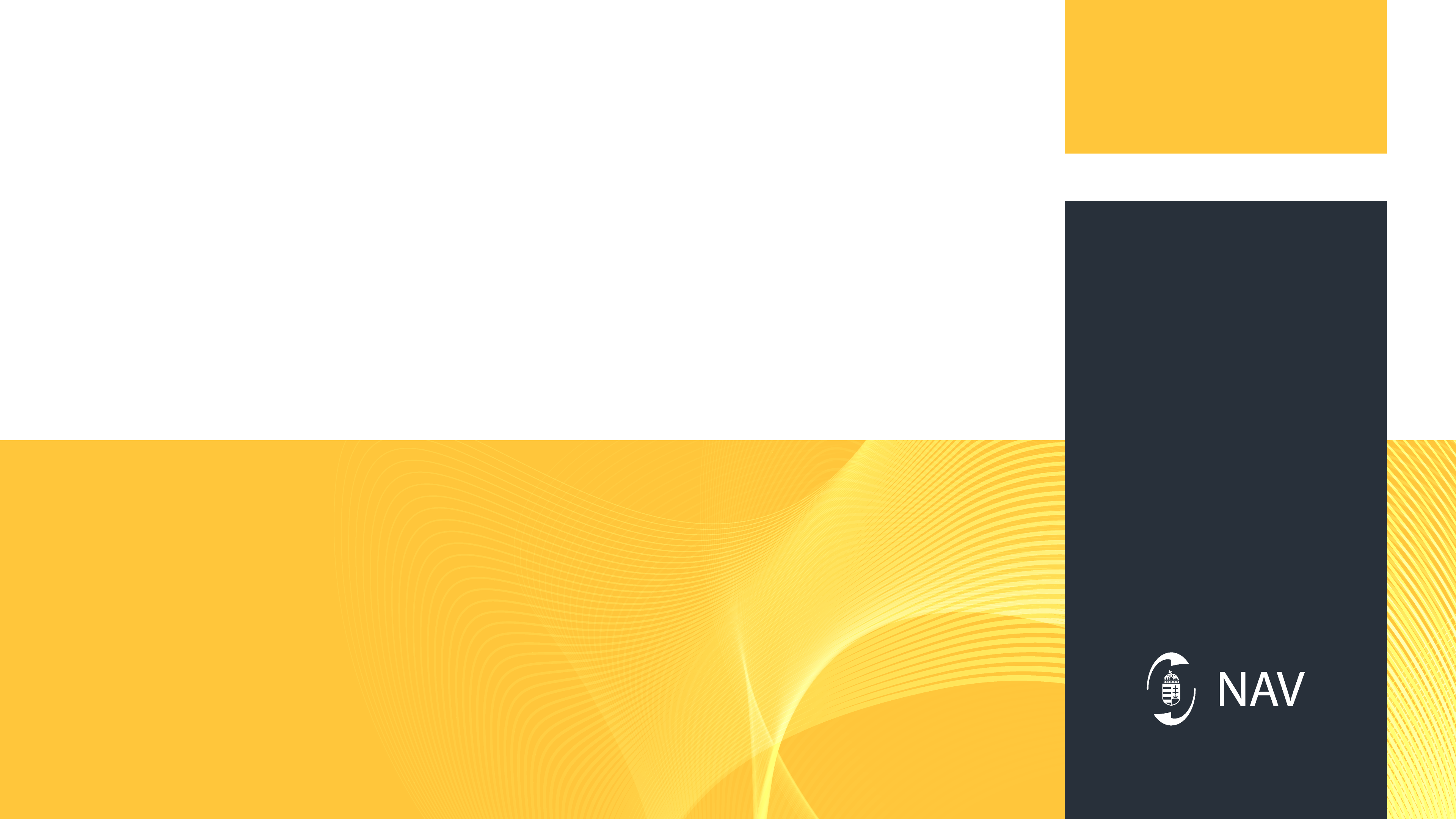 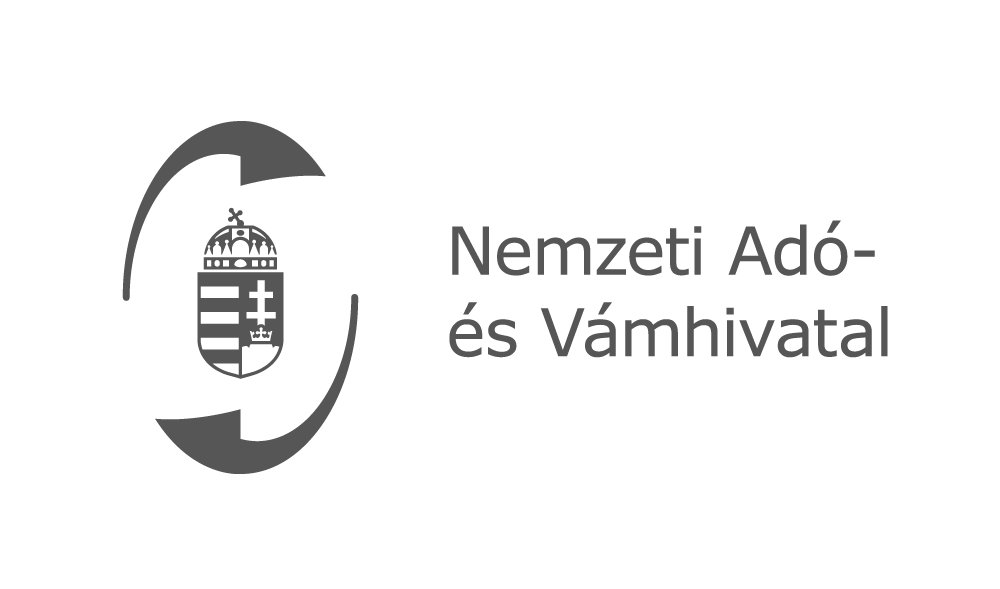 AN/PN/TS és ICS2 fejlesztések
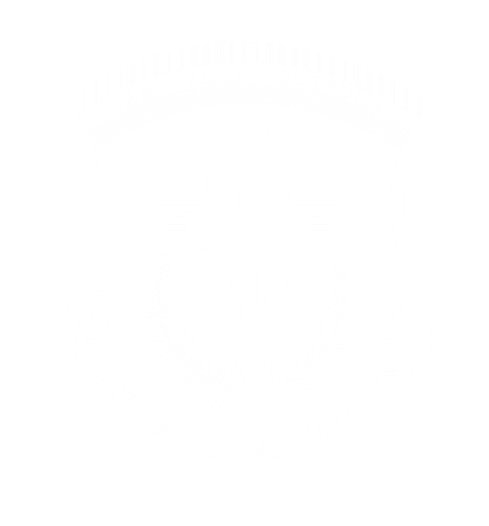 Jenes Barbara
pénzügyőr őrnagy – KI Vám Főosztály
KI VFO
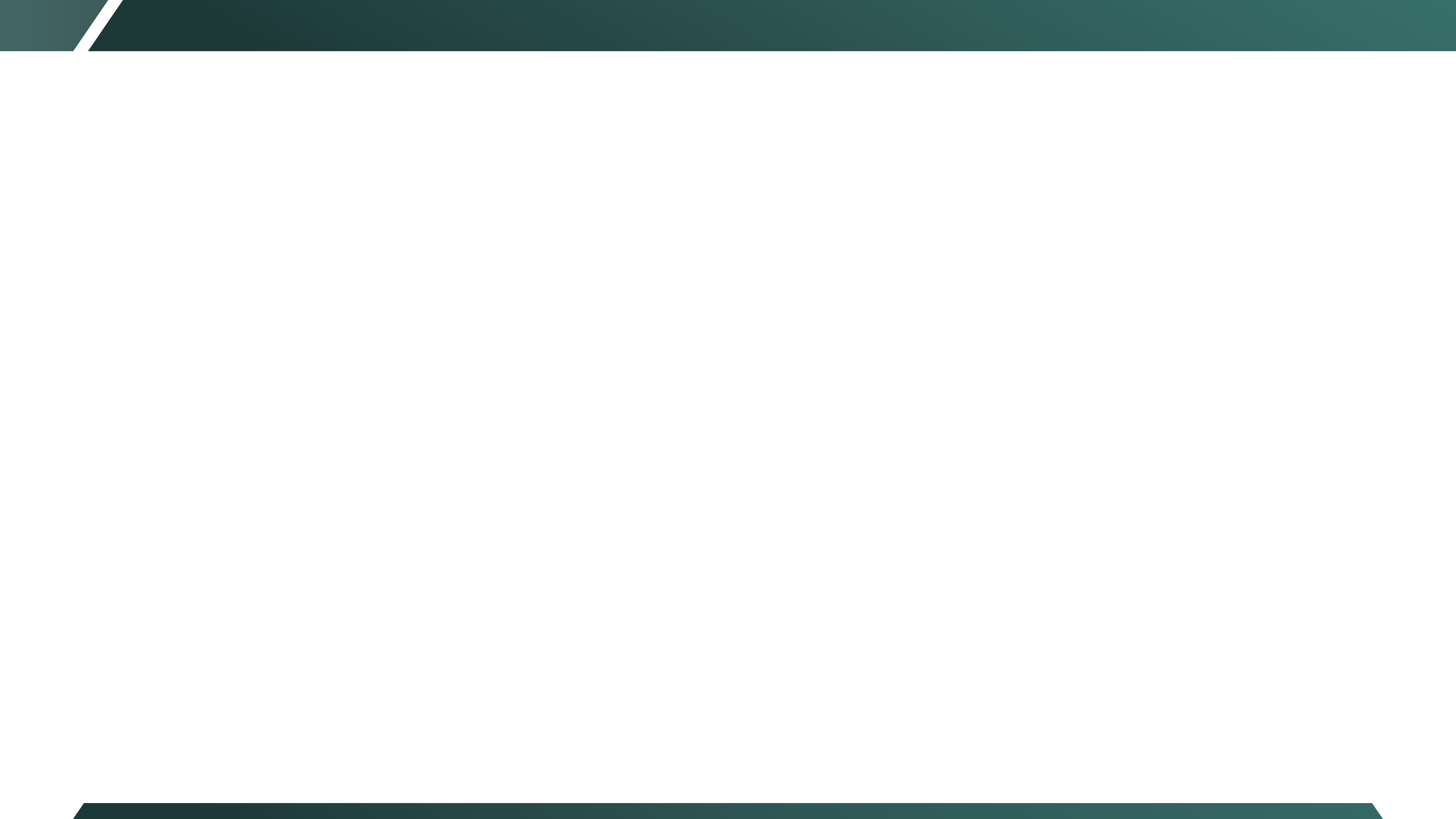 Áttekintés
Uniós Vámkódex 6. cikk – minden információcserének adatfeldolgozási eljárás igénybevételével kell történnie
UVK Munkaprogram – váminformatikai fejlesztések és határidők felsorolása
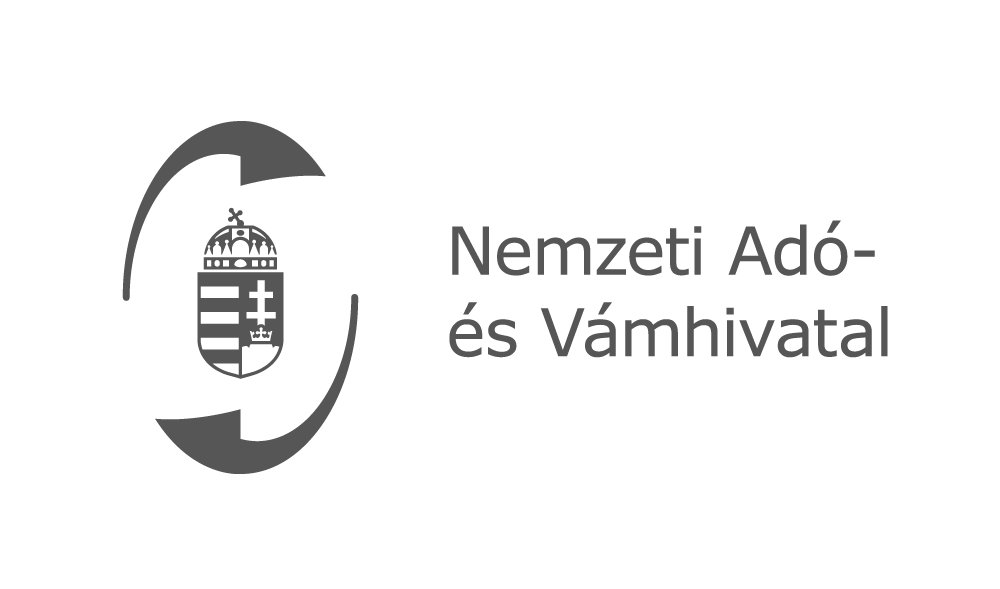 FJA és VA B melléklet – beküldendő adatok körének meghatározása
AN/PN/TS – határidő: 2022. dec. 31  derogáció miatt 2023. dec. 31.
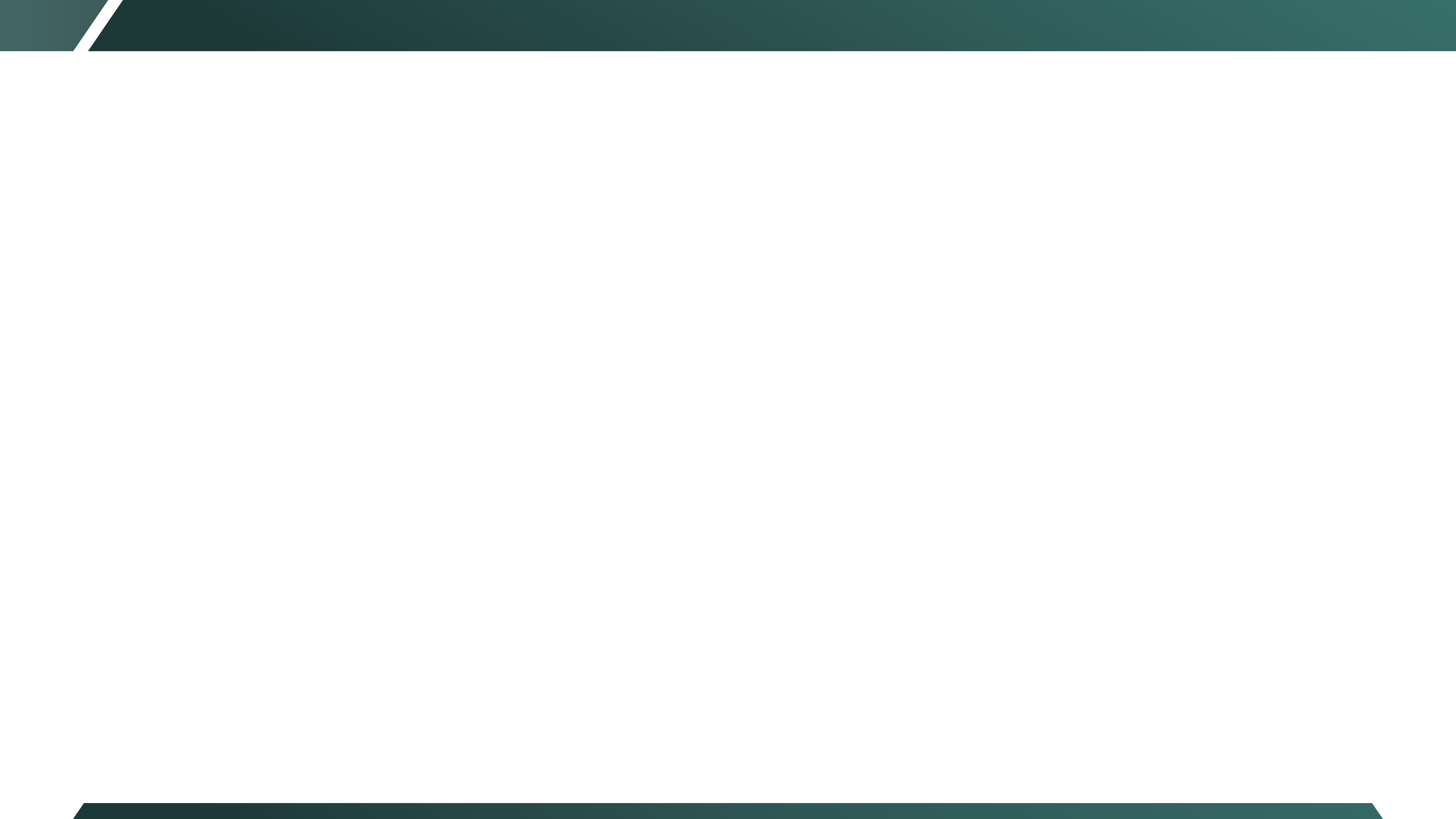 AN/PN/TS jelentése
AN – Érkezési értesítés (Arrival Notification)
UVK 133. cikk – Az Unió vámterületére belépő tengerjáró hajó vagy légi jármű üzemeltetőjének értesítenie kell az érkezésről az első belépési vámhivatalt a szállítóeszköz érkezésekor.
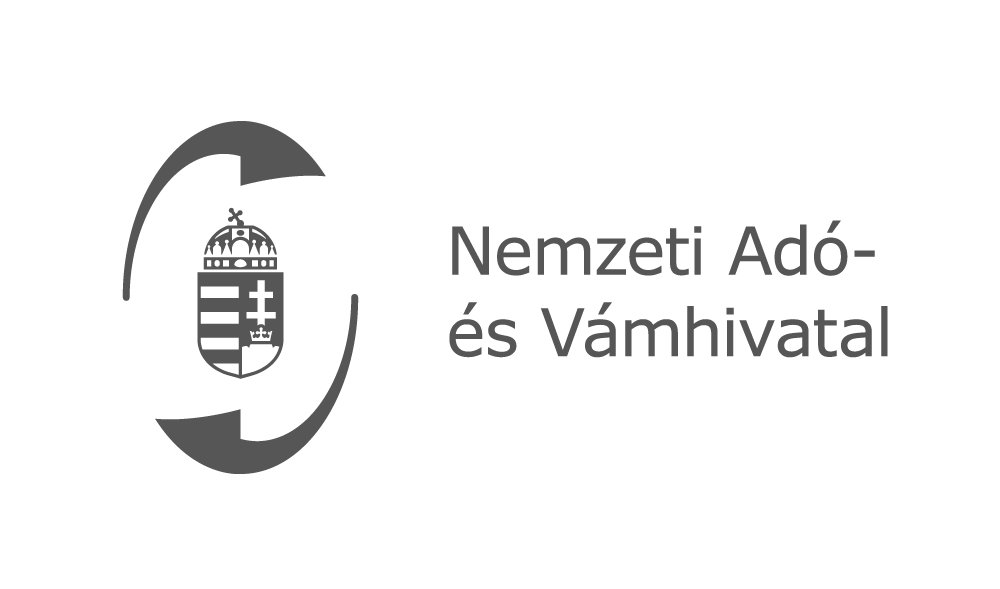 PN – Vám elé állítási értesítés (Presentation Notification)
UVK 139. cikk – Az Unió vámterületére beszállított árukat megérkezésükkor haladéktalanul vám elé kell állítania a kijelölt vámhivatalnál.
TS – Átmeneti megőrzési árunyilatkozat (Temporary Storage declaration)
UVK 145. cikk – A vám elé állított nem uniós áruk tekintetében átmeneti megőrzési árunyilatkozatot kell benyújtani, amely tartalmazza az átmeneti megőrzésre irányadó rendelkezések alkalmazásához szükséges összes adatot.
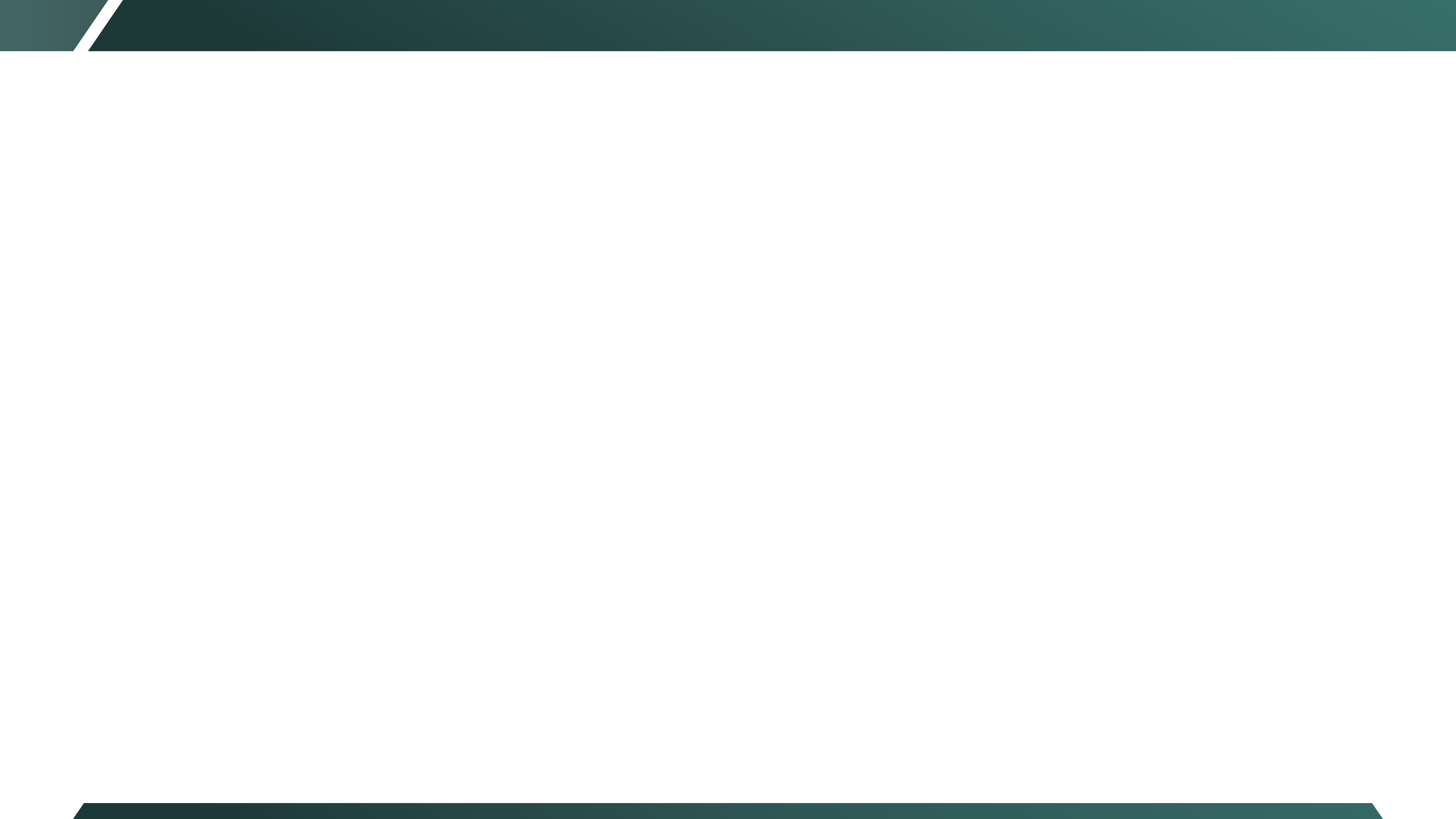 Érintett személyek és adatok
AN – Érkezési értesítés (Arrival Notification)
Az Unióba árukat légi úton beszállító légi fuvarozók
B melléklet szerinti G2 adatkészlet
PN – Vám elé állítási értesítés (Presentation Notification)
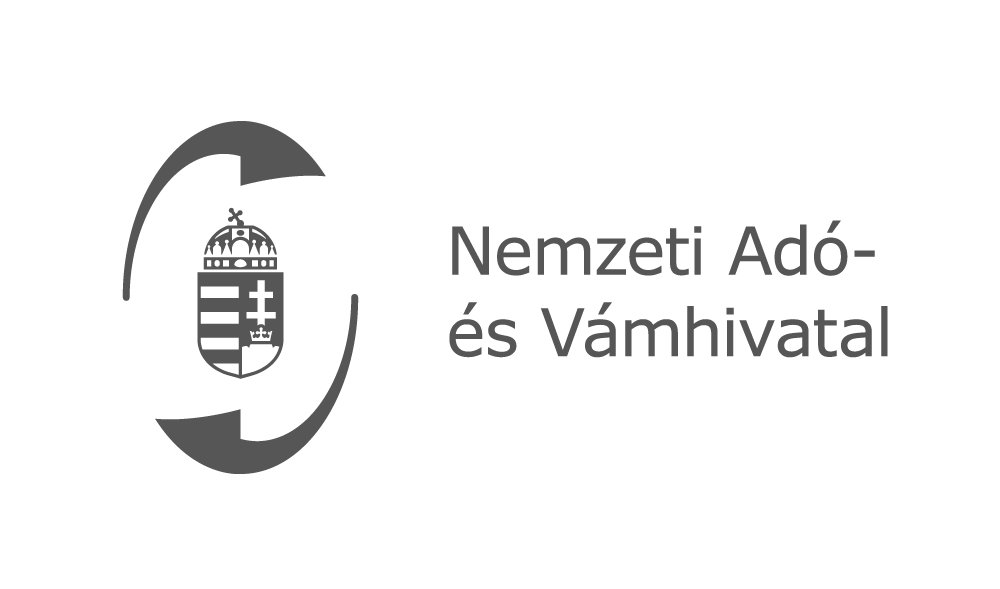 Az áruk vám elé állítását végző gazdálkodók
B melléklet szerinti G3 adatkészlet
TS – Átmeneti megőrzési árunyilatkozat (Temporary Storage declaration)
Az áruk átmeneti megőrzésbe vételét végző gazdálkodók
B melléklet szerinti G4 adatkészlet
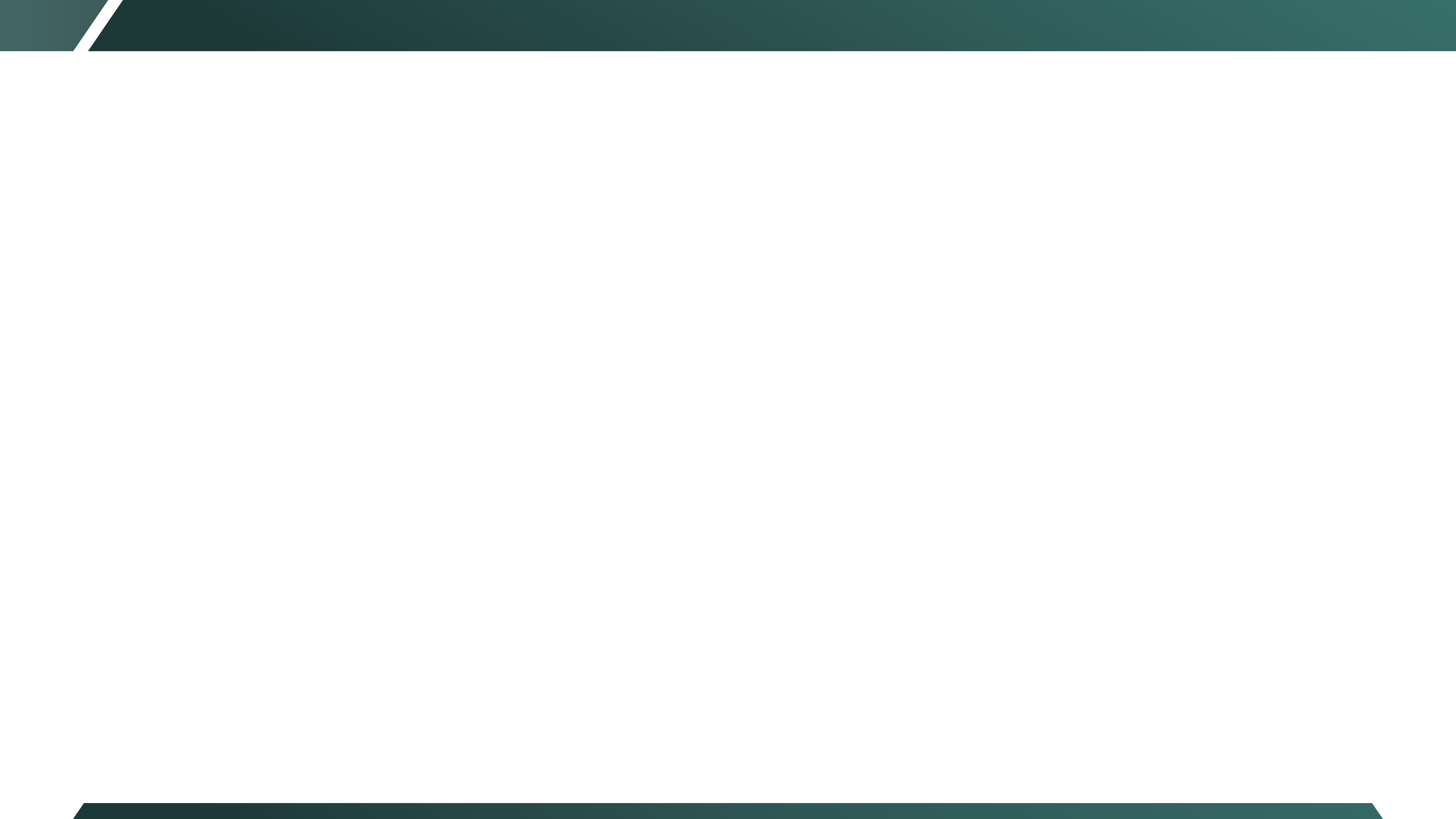 AN – Érkezési értesítés
Magyarország esetén kizárólag légi forgalomban releváns!!!
BEGYA-val nem érintett szállítmányok esetén
Például Svájcból érkező repülő
Az ARUREG rendszerbe a KKK2-n keresztül beküldendő üzenet
Csak légi forgalommal foglalkozó igazgatósághoz nyújtható be
A tételt a rendszer új típusú MRN-nel veszi nyilvántartásba. Az MRN 17. pozíciójában Z betű szerepel.
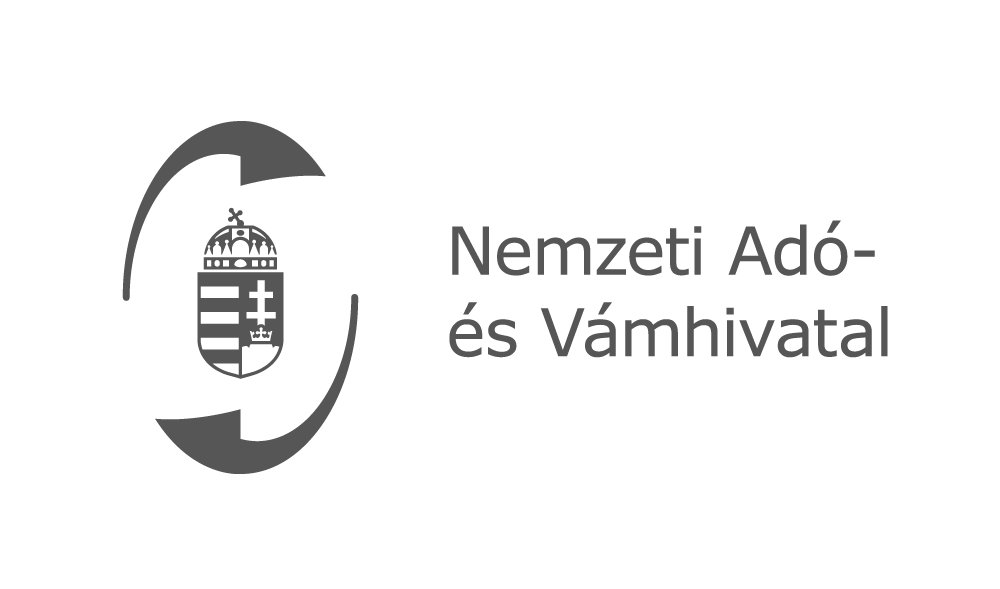 BEGYA-val érintett szállítmány esetén
Hatókörön kívül esik
A fuvarozónak a Shared Trader interfészen keresztül a Common Repository-ba kell beküldeniük a szükséges adatokat, ahogy már jelenleg is teszik ezt.
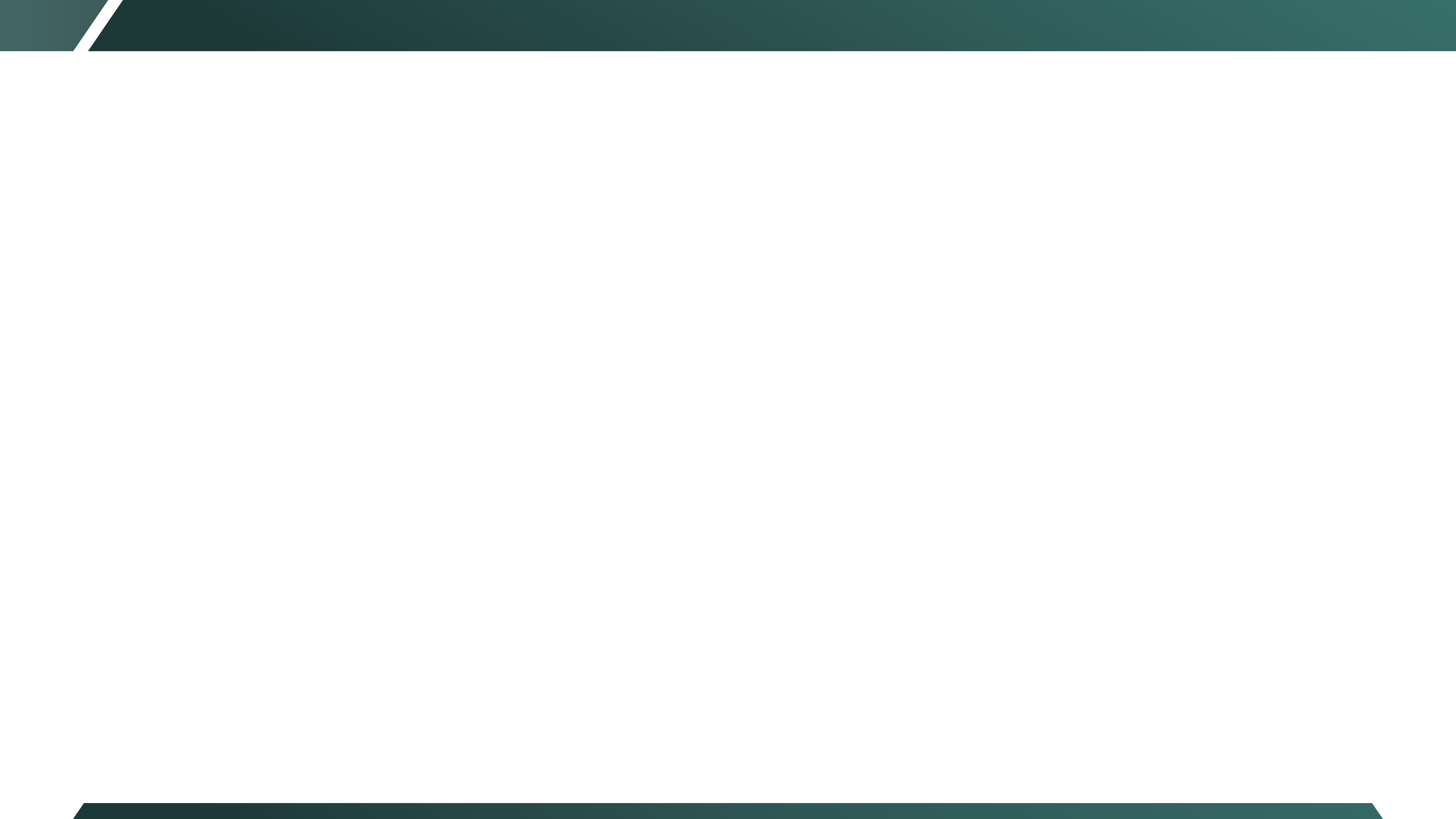 PN és TS – ICS folyamat
BEGYA benyújtásával (ICS) érintett folyamat (csak közúti, vasúti és belvízi forgalom)
2023. december 31-ig átmenetibe vétel ELEKTR üzenettel
2024. január 1-től ELEKTANPNTS üzenet beküldése
Szállítóeszköz érkezésekor a jelenlegi ICS folyamat szerint IE347 üzenet beküldése, vagy pénzügyőr általi manuális rögzítés
Ezt követően PN, vagy PN+TS üzenet beküldése, melyben hivatkozni kell a BEGYA azonosítójára
A PN beérkezésekor átkerül a tétel az érintett BEGYA adatokkal együtt az átmeneti megőrzési modulba és elindul a 90 napos határidő számítás.
Lezárul a BEGYA folyamat
A PN/TS azon adatainak megadása nem kötelező, ami az ICS-ben már szerepel
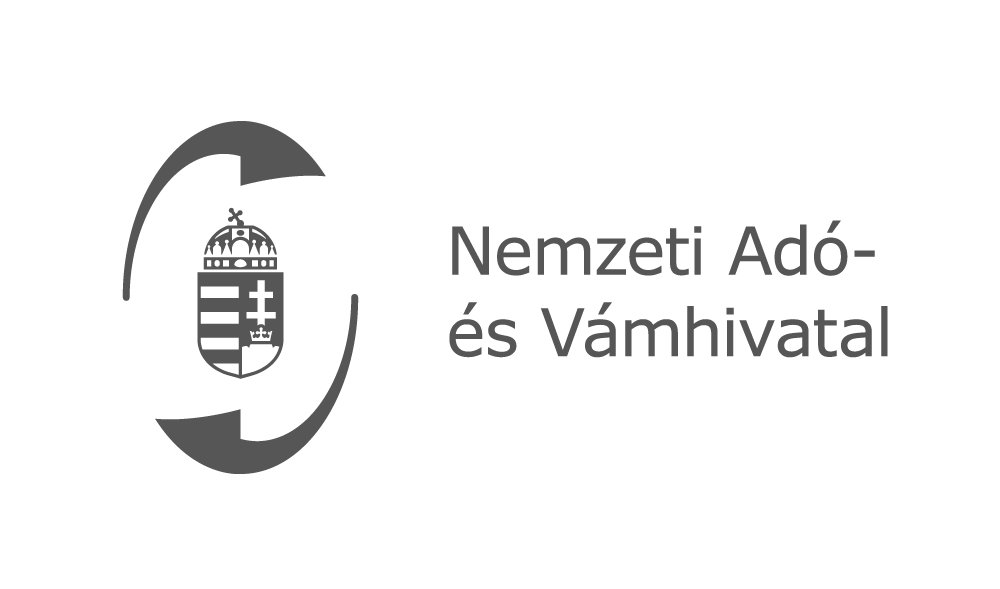 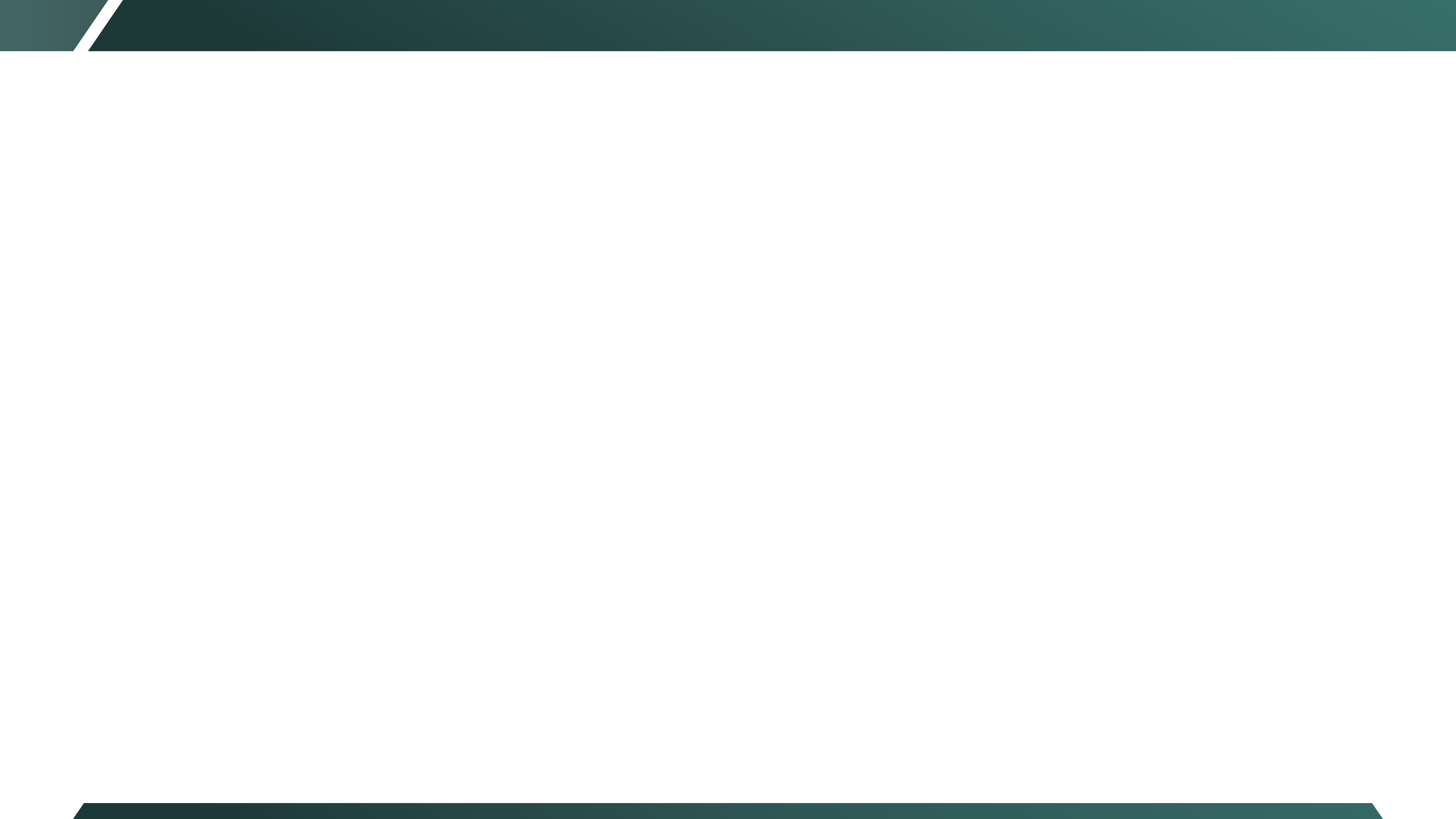 PN és TS – ICS2 folyamat
BEGYA benyújtásával (ICS2) érintett folyamat
2023. december 31-ig ELEKTPPN üzenet beküldés
2023. október 3. és 2023. december 31. között az átmenetibe vétel továbbra is az ELEKTR üzenettel történik („Megjegyzések” – Különleges megjegyzés – mezőben feltüntetve az ICS2-es MRN számot). Kizárólag légi forgalmat érint!
Ezeket az üzeneteket 2024. január 1-től kiváltja a PN, vagy PN+TS üzenet, melyben hivatkoznak a BEGYA azonosítóra
A PN beérkezésekor átkerül a tétel az érintett BEGYA adatokkal együtt az átmeneti megőrzési modulba és elindul a 90 napos határidő számítás.
Lezárul a BEGYA folyamat, mivel a bemutatási üzenet (IEN410) megküldésre kerül a Common Repository irányába
Ha külön küldték a PN-t, akkor szükséges egy TS beküldése  ennek beérkezése után lehet csak osztani, egyesíteni, kivezetni!!!
Az ICS2-ben megadott adatokat nem kell a PN/TS üzenetben szerepeltetni
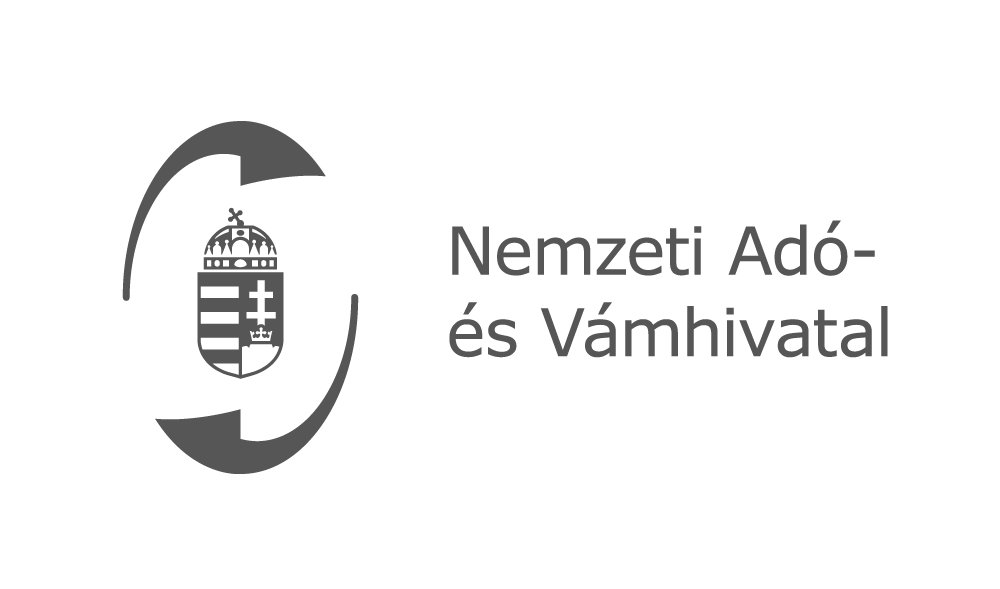 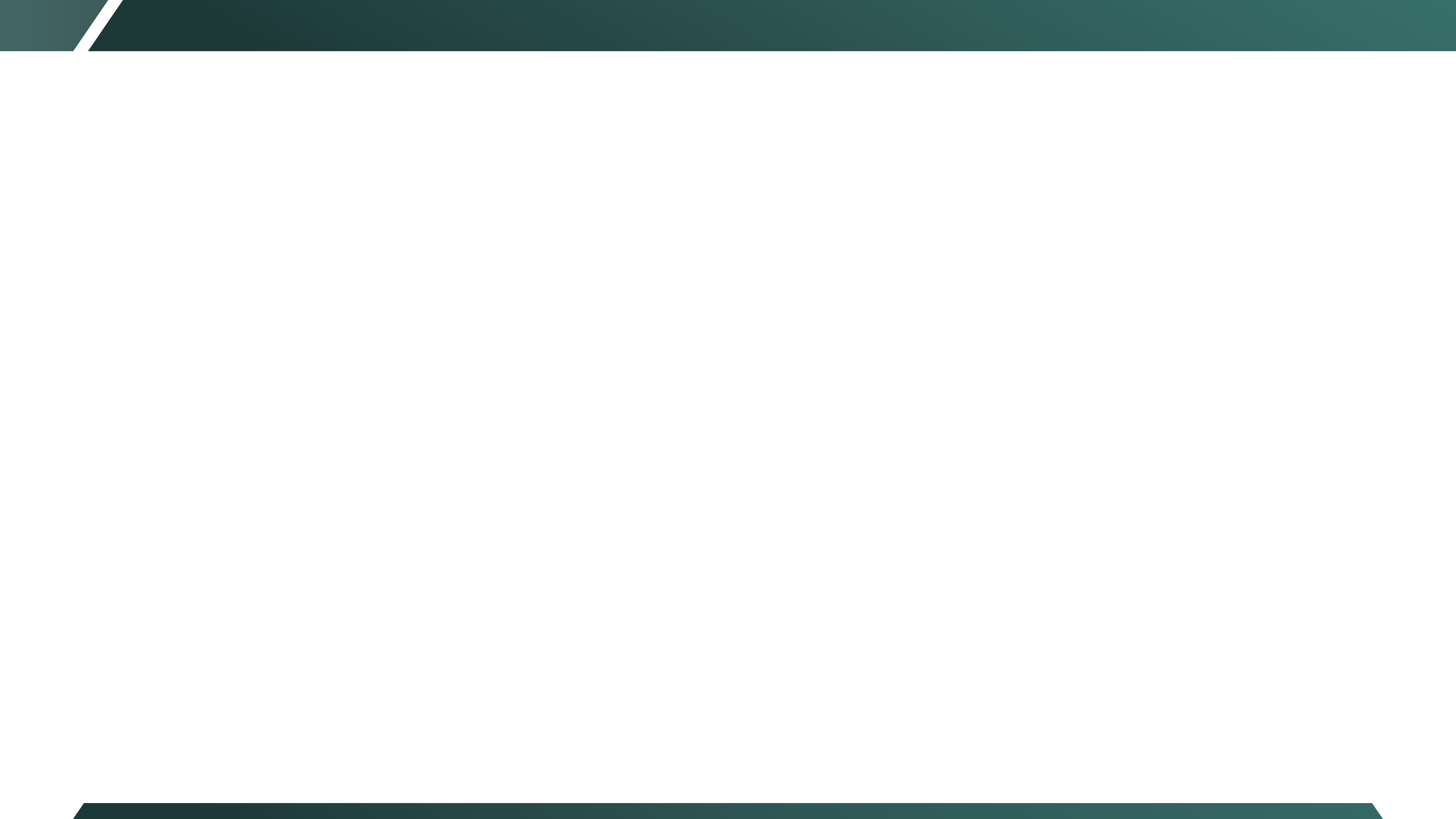 PN és TS – BEGYA nélküli folyamat
BEGYA-val nem érintett szállítmány esetén
2023. december 31-ig ELEKTR üzenet beküldése
Ezt az üzenetet 2024. január 1-től kiváltja a PN, vagy PN+TS üzenet, melyben légi forgalom esetén hivatkozni kell az AN (G2) üzenetre kapott Z-s MRN számra
A PN beérkezésekor a PN azonosítójával kivezetésre kerül a Z-s MRN
Akár egyben is beküldhető az AN/PN/TS üzenet
A PN beérkezésekor átkerül a tétel az átmeneti megőrzési modulba és elindul a 90 napos határidő számítás.
Ha külön küldték a PN-t, akkor szükséges egy TS beküldése  ennek beérkezése után lehet csak osztani, egyesíteni, kivezetni!!!
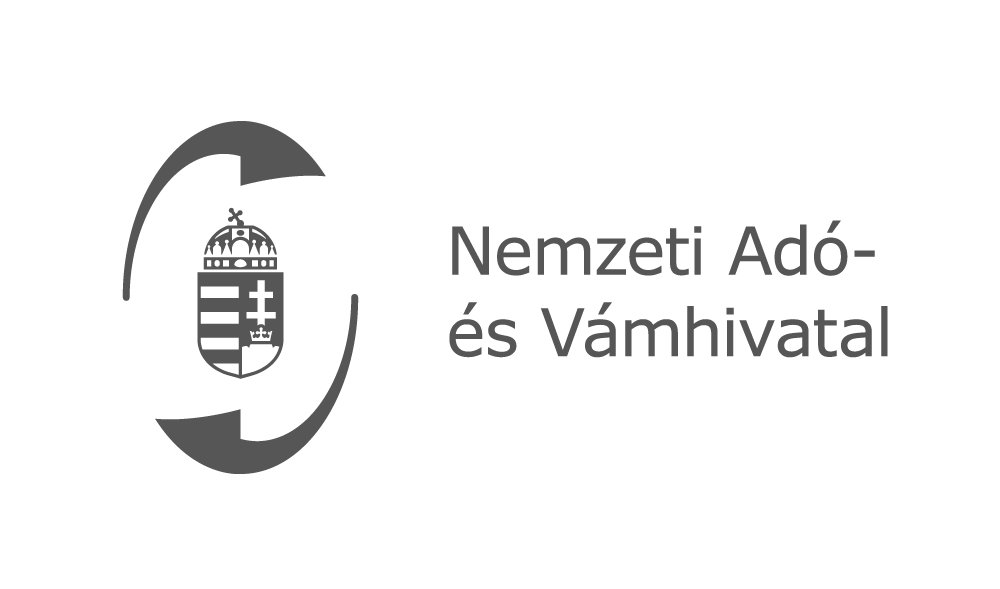 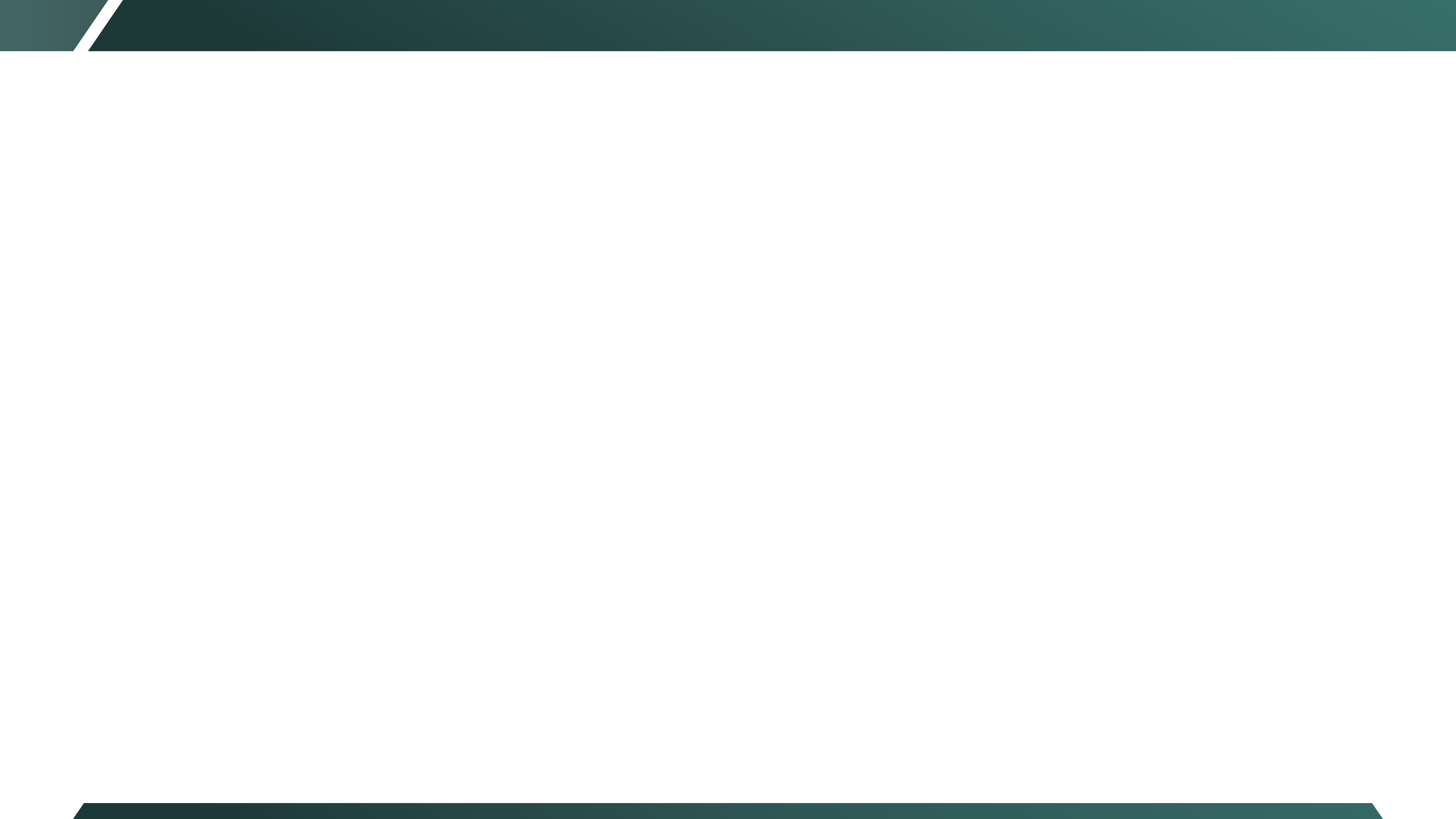 PN és TS – közös szabályok
Bármilyen előzmény is volt
A PN üzenetet a rendszer új típusú MRN-nel veszi nyilvántartásba. Az MRN 17. pozíciójában U betű szerepel.
Ha a TS adatokat külön küldik be, akkor a TS üzenetben az U-s MRN-t kell előzményként szerepeltetni
A TS beküldésre ugyanaz az U-s MRN kerül visszaküldésre, amivel a PN nyilvántartásba vételre került.
Csak a TS beérkezése után lehet osztani, egyesíteni, kivezetni!!!
Osztás esetén az U karakter helyén 0 szerepel, egyesítés esetén pedig 1.
További vámeljárás kezdeményezésekor az U-s, 0-s, vagy 1-es MRN-re kell hivatkozni.
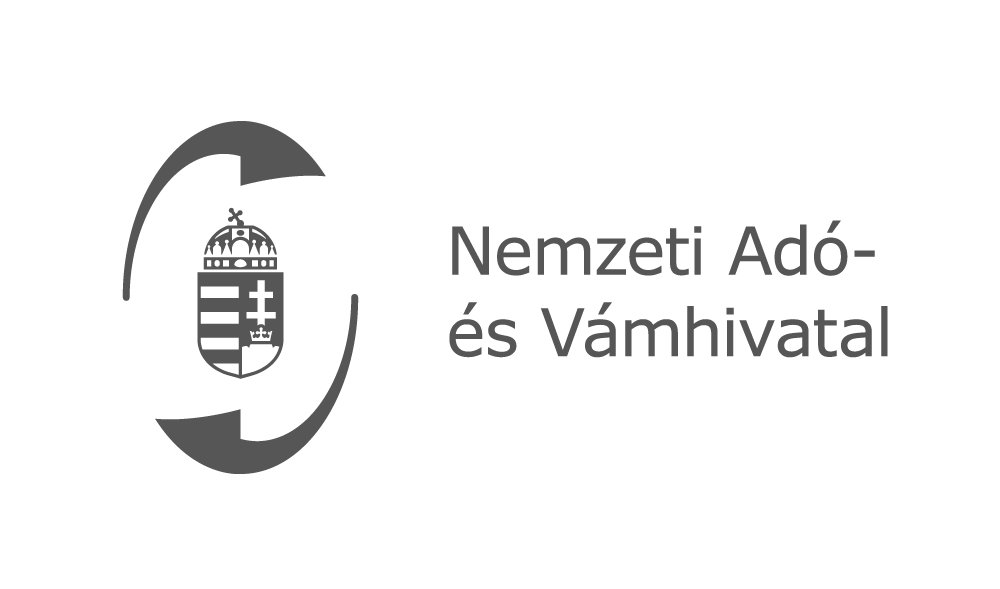 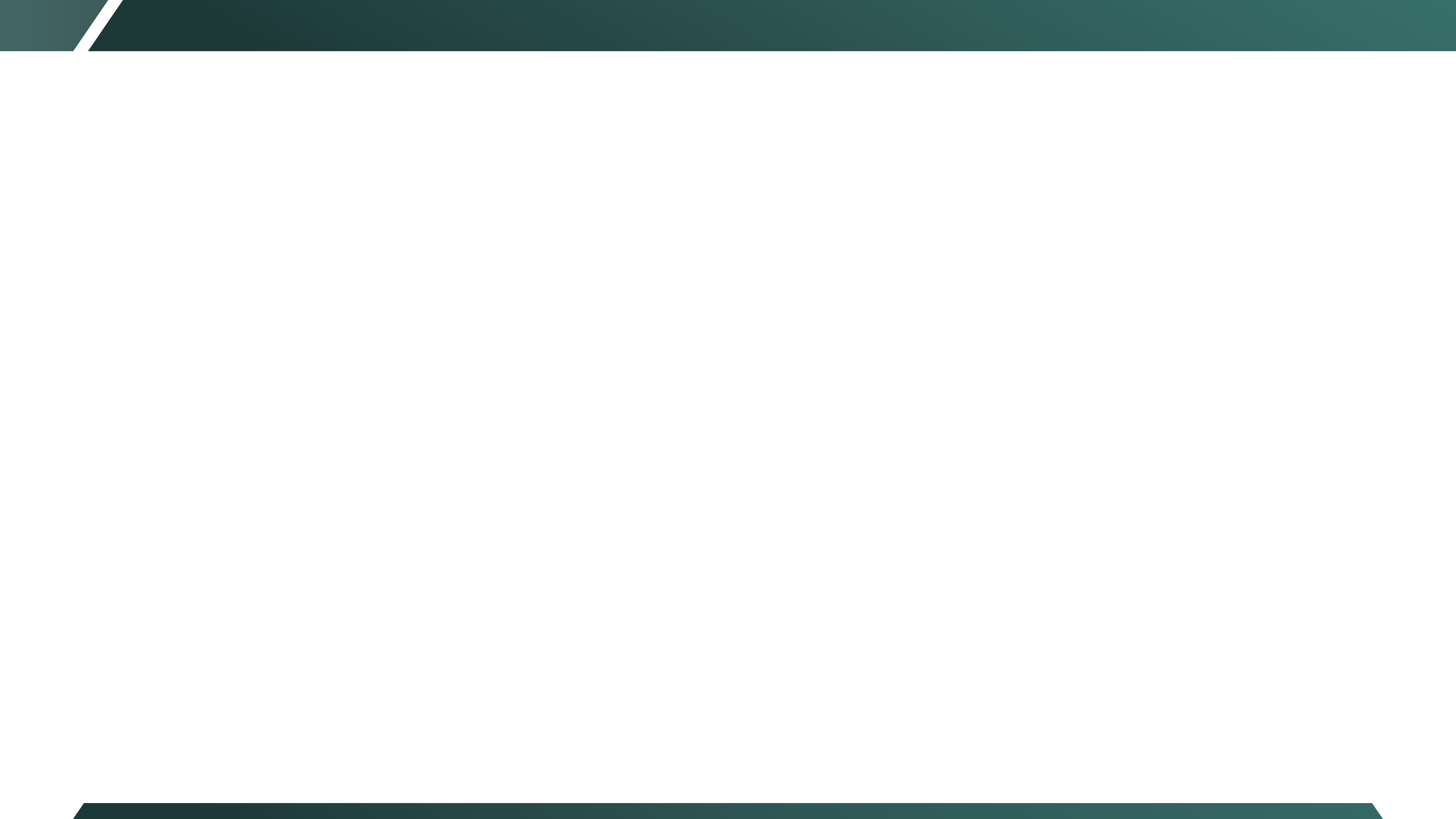 NCTS-ben érkező szállítmányok
2024. január 1-jétől nem változik az eddigi eljárás
Az NCTS-ben történő lezárást követően a jelenlegi eljárásnak megfelelően automatikusan átkerül a tétel az átmeneti megőrzési modulba további kiegészítések nélkül. Az átkerülés időpontjában indul el a 90 napos határidő számláló. Az osztások és egyesítések esetén nem indul újra a 90 napos számláló, annak kiinduló időpontja mindig az átkerülés dátumához kötődik.
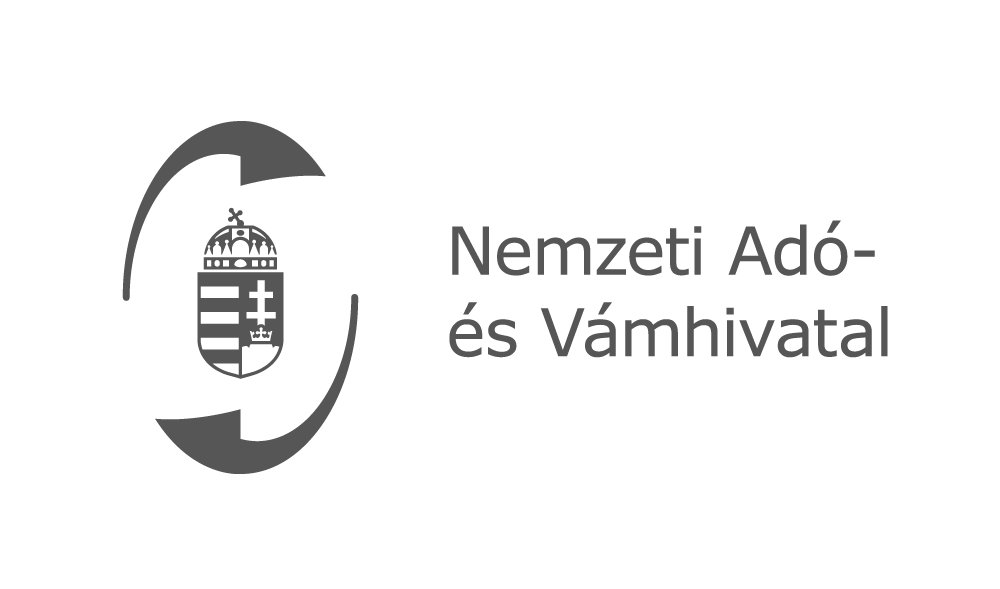 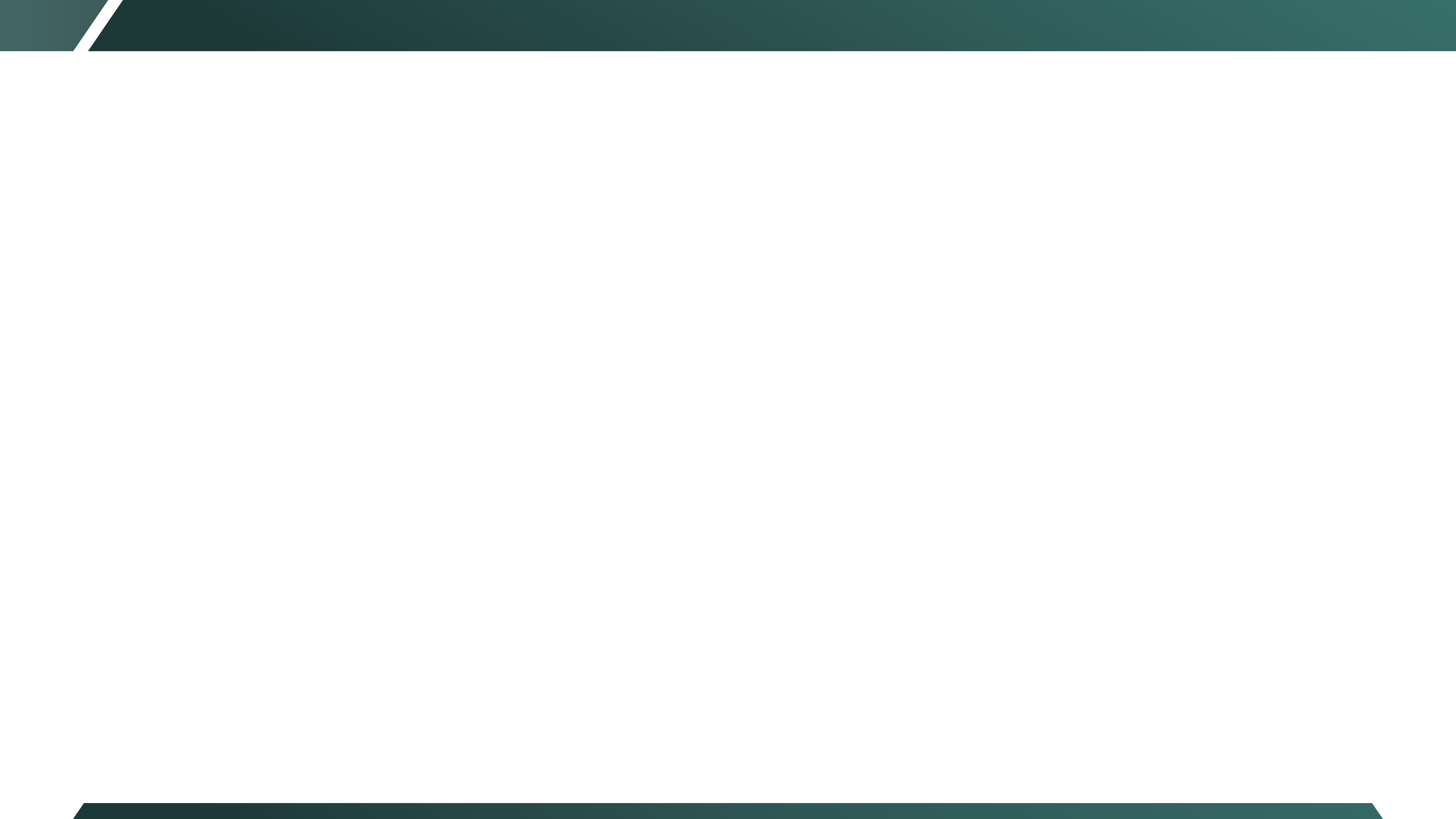 ICS2
1. fázis: 2021. március 15. óta – légi postai, gyorspostai berakodás előtti folyamatok
2. fázis: 2023. március 1. óta – teljes légi forgalom, gazdálkodói ütemezett csatlakozással
3. fázis: 2024. június 3. – tengeri, belvízi, közúti és vasúti fuvarozás, gazdálkodói ütemezett csatlakozással
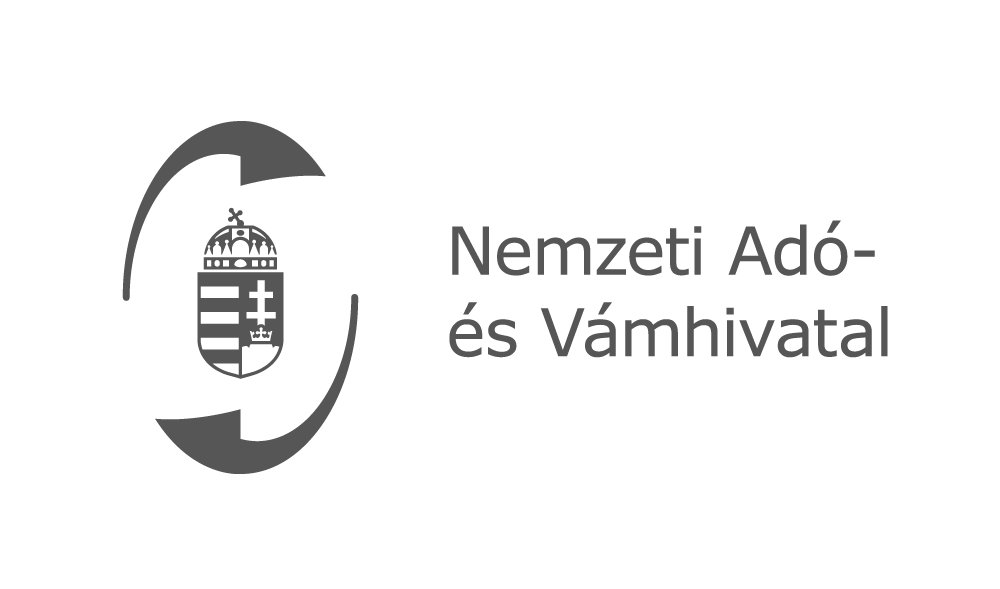 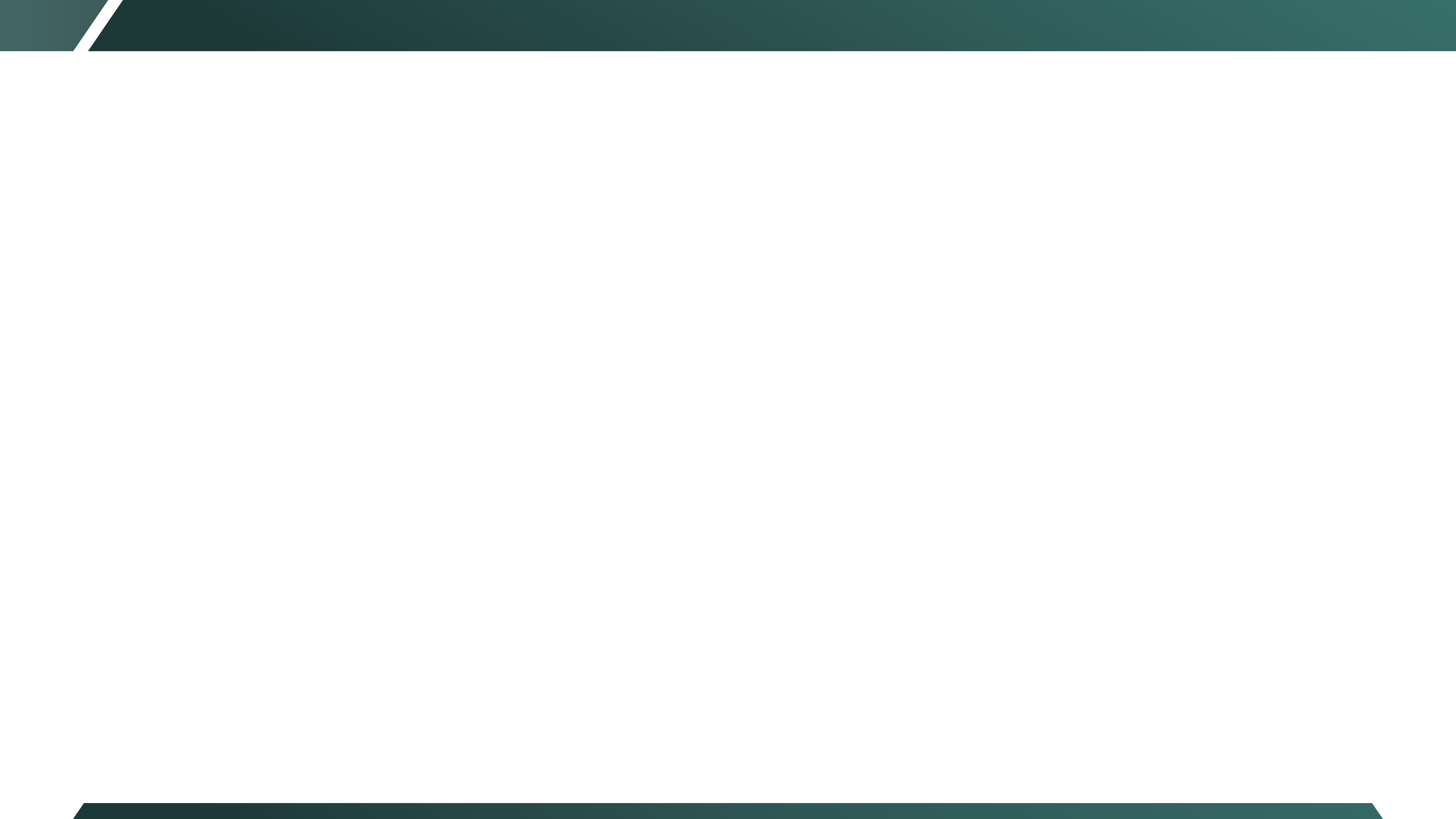 ICS2
BEGYA beküldése a Bizottság által fejlesztett központi rendszerbe CR Common Repository 
Shared Trader Interface használatával
Saját rendszer vagy informatikai szolgáltató rendszerének használata
Minden fontos információ megtalálható a TAXUD ICS2 oldalán
Import Control System 2 (ICS2) (europa.eu)
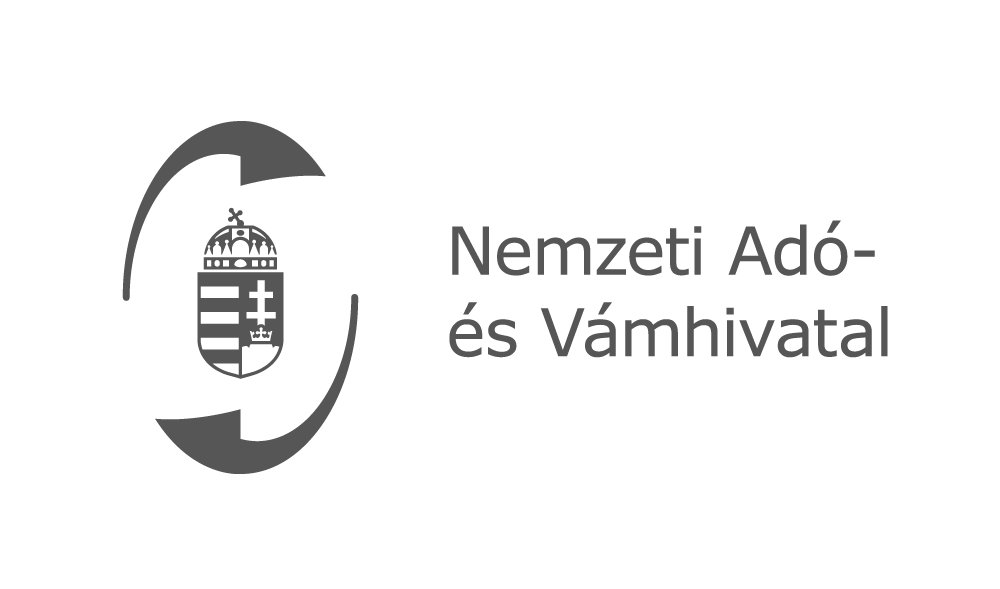 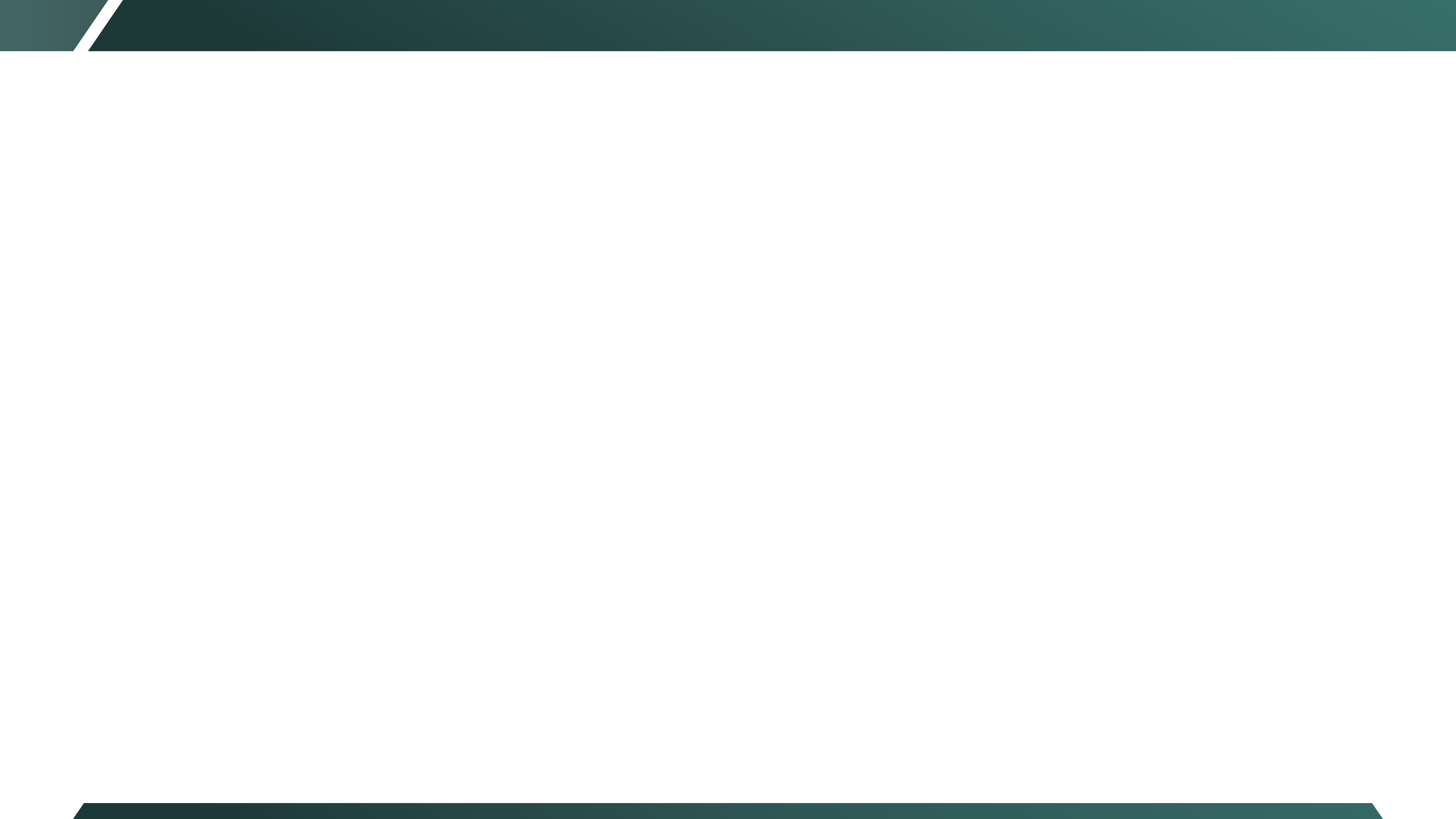 Soron következő fejlesztések
Automatizált Kiviteli Rendszer (AES)  2024. december 1.
Ügyféli specifikáció elérhető 2023. április 3. óta
Teszt környezet megnyitása a tervek szerint 2024. május elején
NCTS 5. fázis  2024. december 1.
Ügyféli specifikáció publikálása a tervek szerint 2024. januárjában
Teszt környezet megnyitása a tervek szerint 2024. április közepén
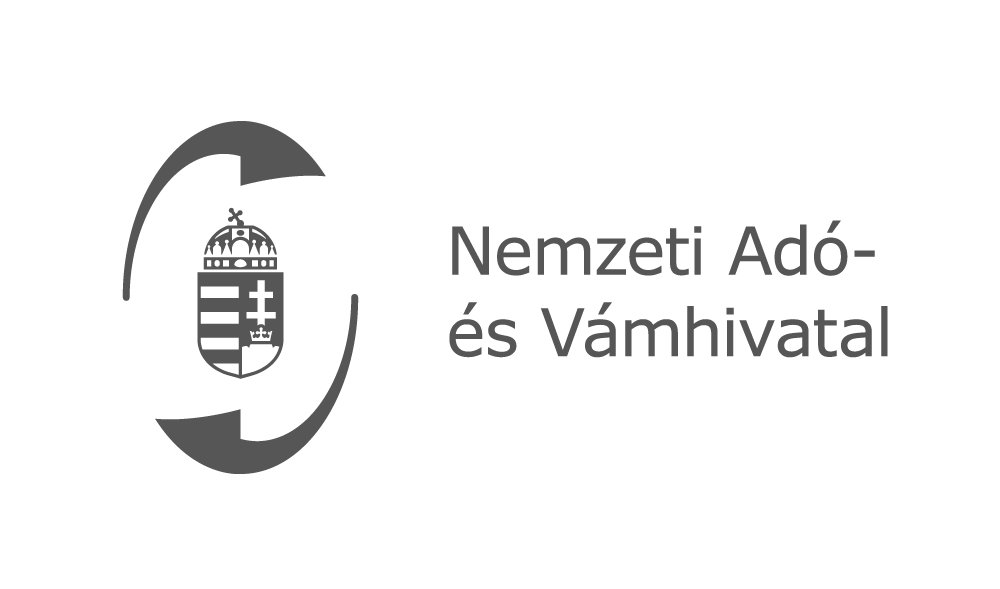 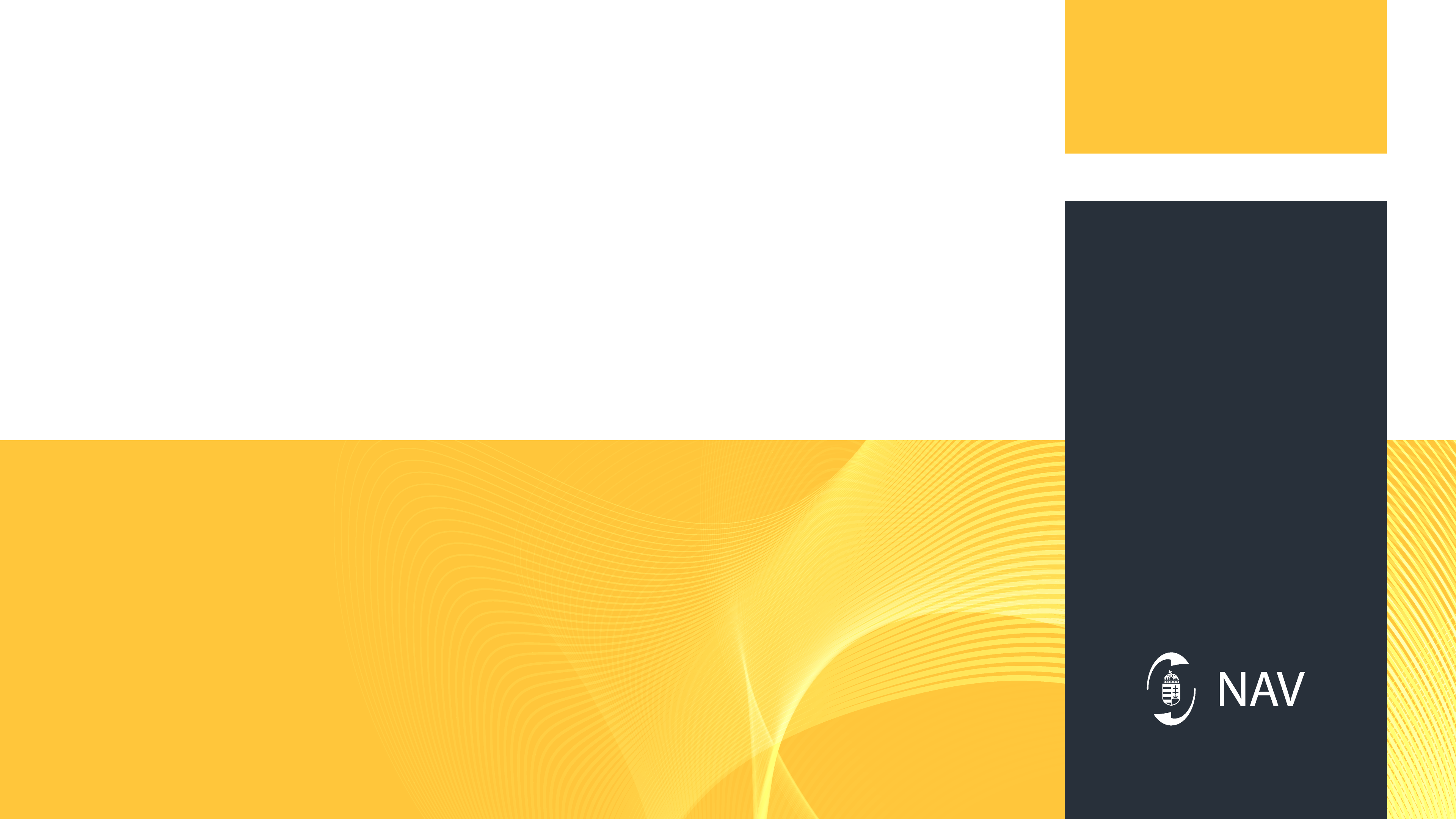 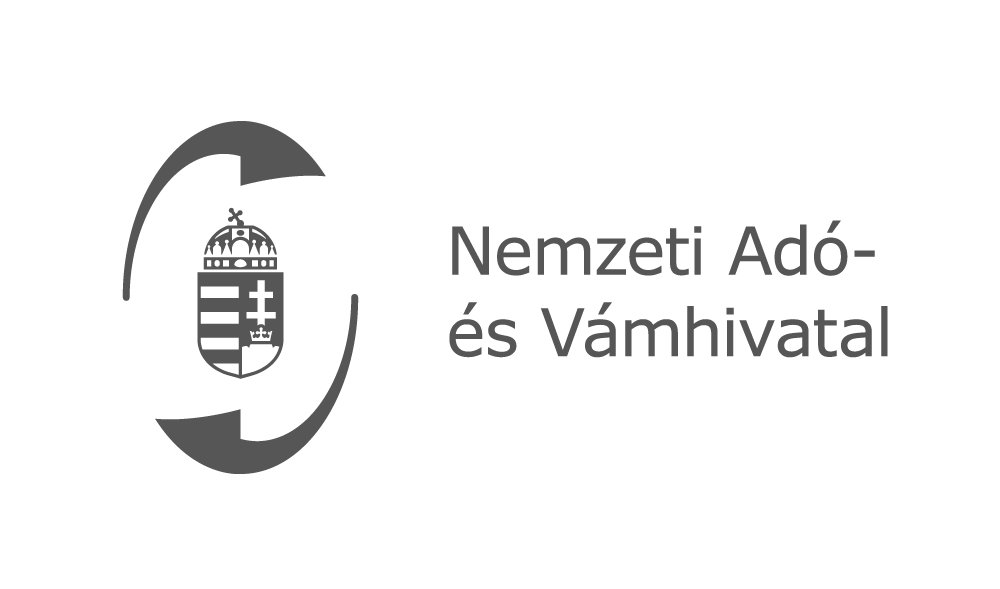 Köszönöm a figyelmet!
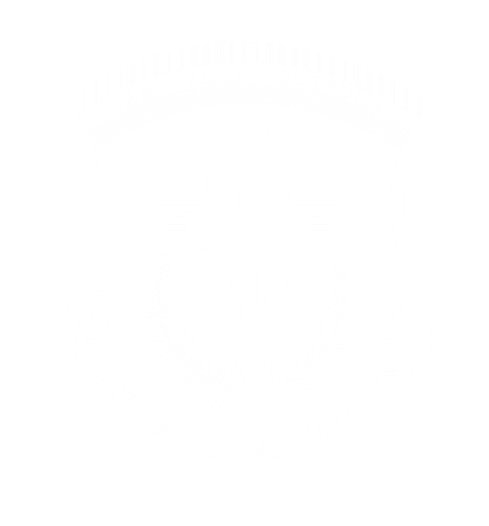 KI VFO